LINKED LIST
Circular Linked List
Circular Linked List
Linked list yang tidak memiliki nilai nil/NULL untuk medan sambungannya.
Circular Single Linked list
Circular Double Linked list
Operasi – operasi Circular Linked List
Penciptaan (create) 
Penyisipan
Penghapusan
Traversal
Pencarian (Searching)
Pengurutan (Sorting)
Penghancuran (destroy)
Sama seperti di Single atau Double Linked List yang linear
Penyisipan di Depan Circular Single Linked List
- List kosong
(Awal = Nil)
akhir
awal
alloc(baru)
baru↑.info   1
baru
1
baru↑.next   baru
awal  baru
akhir  baru
Penyisipan di Depan Circular Single Linked List (lanjutan)
- List tidak kosong
(Awal ≠ Nil)
akhir
awal
2
3
alloc(baru)
baru↑.info  1
baru
1
Penyisipan di Depan Circular Single Linked List (lanjutan)
akhir
awal
2
3
baru
1
baru↑.next  awal
Penyisipan di Depan Circular Single Linked List (lanjutan)
akhir
awal
2
3
awal  baru
baru
1
Penyisipan di Depan Circular Single Linked List (lanjutan)
awal
akhir
baru
1
2
3
akhir↑.next  awal
Penyisipan di Depan Circular Single Linked List (lanjutan)
Jadi keadaan Linked List setelah terjadi penyisipan di depan / di awal pada kondisi awal ≠ nil :
awal
akhir
baru
1
2
3
Penyisipan di Belakang Circular Single Linked List
-  Jika List kosong (awal = nil)
   {sama seperti pada penyisipan di depan}
akhir
awal
-  Jika List tidak kosong {awal ≠ nil}
Misalkan mula-mula List memiliki dua simpul:
2
3
Penyisipan di Belakang Circular Single Linked List (lanjutan)
Simpul yang akan disisipkan:
alloc(baru)
baru
baru↑.info  1
1
Penyisipan di Belakang Circular Single Linked List (lanjutan)
akhir
awal
akhir↑.next baru
2
3
baru
1
Penyisipan di Belakang Circular Single Linked List (lanjutan)
akhir
awal
akhir  baru
baru
3
2
1
akhir↑.next awal
Penyisipan di Belakang Circular Single Linked List (lanjutan)
Jadi keadaan Linked List jika terjadi penyisipan satu simpul di belakang untuk kondisi awal ≠ nil:
akhir
baru
awal
1
3
2
Penyisipan di Tengah Circular Single Linked List
Penyisipan di tengah pada circular single linked list sama seperti pada penyisipan di tengah single linked list yang linear
Penghapusan di Depan Circular Single Linked List
- Keadaan List memiliki satu simpul
akhir
awal
awal
akhir
phapus
menjadi
1
awal  nil
elemen
akhir  nil
phapus  awal
elemen  phapus↑.info
dealloc(phapus)
Penghapusan di Depan Circular Single Linked List (lanjutan)
- Keadaan List memiliki lebih dari satu simpul
akhir
awal
Misalkan mula-mula Linked List memiliki dua simpul:
2
3
Penghapusan di Depan Circular Single Linked List (lanjutan)
akhir
awal
phapus
2
3
elemen
phapus  awal
akhir↑.next    awal
dealloc(phapus)
elemen  phapus↑.info
awal  awal↑.next
Penghapusan di Depan Circular Single Linked List (lanjutan)
Jadi keadaan Linked List jika terjadi penghapusan satu simpul di depan untuk kondisi awal ≠ akhir:
akhir
awal
phapus
2
3
elemen
Penghapusan di Belakang Circular Single Linked List (lanjutan)
- Keadaan List memiliki lebih dari satu simpul
Misalkan mula-mula Linked List memiliki empat simpul:
awal
akhir
2
1
4
3
Penghapusan di Belakang Circular Single Linked List (lanjutan)
awal
akhir
phapus
phapus
2
1
4
3
phapus  awal
elemen
elemen  akhir↑.info
akhir  phapus
while (phapus↑.next ≠ akhir) do
      phapus  phapus↑.next
endwhile
phapus  phapus↑.next
akhir↑.next    awal
dealloc(phapus)
Penghapusan di Belakang Circular Single Linked List (lanjutan)
awal
Jadi keadaan List jika terjadi penghapusan satu simpul di belakang untuk kondisi awal ≠ akhir:
2
1
4
akhir
phapus
phapus
3
elemen
Operasi-operasi lainnya
Operasi traversal, searching, sorting, dan destroy hampir sama seperti pada single linked list yang linear, hanya hati-hati dengan kondisi penghentinya (karena pada circular linked list tidak ada harga nil untuk medan sambungannya, jadi harus dicari logikanya agar tidak terjadi over looping atau ada data yang tidak tertelusuri)
TUGAS
Buat algoritma dan program berupa circular double linked list dari tugas minggu lalu
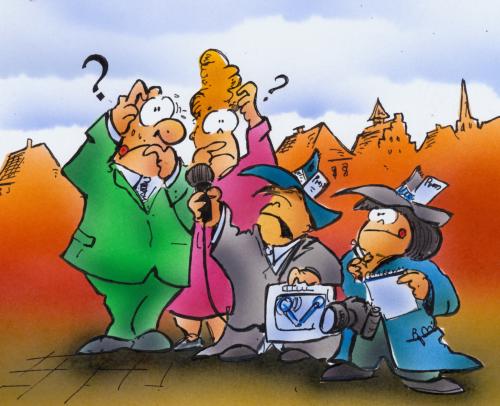